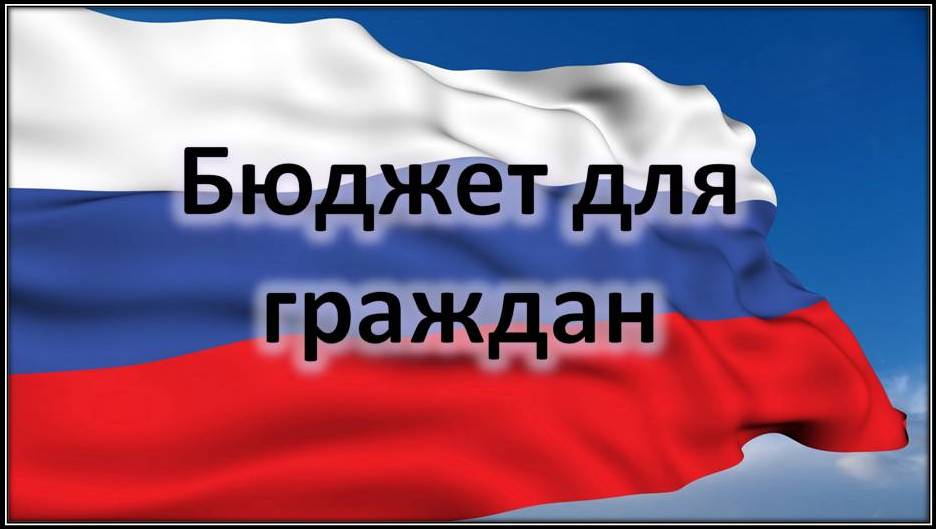 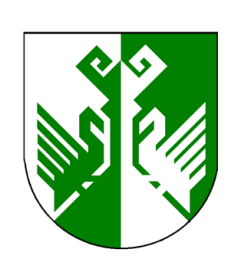 на проект бюджета
Сернурского муниципального района                       Республики Марий Эл
на 2021 год и плановый период 2022 и 2023 годов
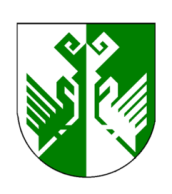 На чем основывается проект бюджета муниципального района?
Составление проекта бюджета муниципального района основывается на:
Проект бюджета муниципального района составляется и утверждается сроком на три года — очередной финансовый год и плановый период.
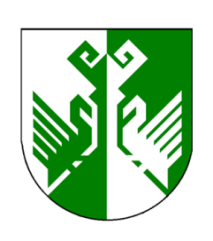 Проект бюджета Сернурского муниципального района Республики Марий Элна 2021 - 2023 годы (ст. 172 БК РФ)
Основные задачи при составлении проекта бюджета: 
В основу бюджетной политики Сернурского муниципального района на 2021 год  и на плановый период 2022 и 2023 годов положены стратегические цели  развития района, сформулированные в соответствии  с основными положениями: 
Указа Президента Российской Федерации от 7 мая 2018 г. № 204 «О национальных целях и стратегических задачах развития Российской Федерации на период до 2024 года»;
Указа Президента Российской Федерации от 21 июля 2020 года № 474 «О национальных целях развития Российской Федерации на период до 2030;
Послания Президента Российской Федерации Федеральному Собранию Российской Федерации от 15 января 2020 года; 
Индивидуальной программы социально - экономического развития Республики Марий Эл на 2020 - 2024 годы, утвержденной распоряжением Правительства Российской Федерации от 8 апреля 2020 года № 927-р;
сохранение условий для поддержания устойчивого роста экономики района, предпринимательской и инвестиционной активности, сохранение бюджетной устойчивости, получение необходимого объема бюджетных доходов и обеспечение сбалансированности бюджет; формирование бюджетных параметров исходя из реальных финансовых возможностей бюджета района, ожидаемого прогноза поступления доходов;
необходимость безусловного исполнения действующихрасходных обязательств; 
недопущение принятия новых расходных обязательств, не обеспеченных доходными источниками, недопущение установления расходных обязательств, не связанных с решением вопросов, отнесенных Конституцией Российской Федерации и федеральными законами к полномочиям муниципального образования «Сернурский муниципальный район»;
повышение эффективности бюджетных расходов, в том числе с учетом их оптимизации и эффективности исполнения, сокращение неэффективных бюджетных расходов;
обеспечение в полном объеме законодательно установленных обязательств по социальным выплатам населению.
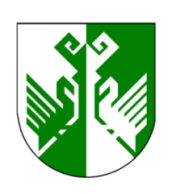 Проект бюджета внесен Администрацией Сернурского муниципального района Республики Марий Эл на рассмотрение Собрания депутатов Сернурского муниципального района Республики Марий Эл :
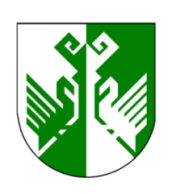 Дополнительно предусмотрено:Закон Республики Марий Эл от 10.12.2020г. № 49-З «О республиканском бюджете Республики Марий Эл на 2021 год и на плановый период 2022 и 2023 годов»
2021 год:
Субсидии бюджетам муниципальных районов на организацию бесплатного горячего питания обучающихся, получающих начальное общее образование в государственных и муниципальных образовательных организациях  в сумме 9,1 млн. рублей; 
Субсидии бюджетам муниципальных районов на обеспечение развития и укрепления материально-технической базы домов культуры в населенных пунктах с числом жителей до 50 тысяч человек в сумме 0,7 млн. рублей;
Субвенции из республиканского бюджета Республики Марий Эл местным бюджетам на обеспечение государственных гарантий реализации прав на получение общедоступного и бесплатного дошкольного, начального общего, основного общего, среднего общего образования в муниципальных общеобразовательных организациях, обеспечение дополнительного образования детей в муниципальных общеобразовательных организациях, по средствам предоставления субвенций местным бюджетам, включая расходы на оплату труда, приобретение учебников и учебных пособий, средств обучения, игр, игрушек (за исключением расходов на содержание зданий и оплату коммунальных услуг), на ежемесячное денежное вознаграждение за классное руководство педагогическим работникам муниципальных общеобразовательных организаций в сумме 10,9 млн.рублей.
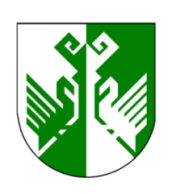 Дополнительно предусмотрено:Закон Республики Марий Эл от 10.12.2020г. № 49-З «О республиканском бюджете Республики Марий Эл на 2021 год и на плановый период 2022 и 2023 годов»
2022 и 2023 годы:
Субсидии бюджетам муниципальных районов на обеспечение развития и укрепления материально-технической базы домов культуры в населенных пунктах с числом жителей до 50 тысяч человек в сумме 0,6 млн. рублей ежегодно;
Субсидии бюджетам муниципальных районов на создание в общеобразовательных организациях, расположенных в сельской местности и малых городах, условий для занятий физической культурой и спортом в сумме 4,0 тыс.рублей в 2022 году;
Субсидии бюджетам муниципальных районов на организацию бесплатного горячего питания обучающихся, получающих начальное общее образование в государственных и муниципальных образовательных организациях в сумме 9,6 млн.рублей и 9,2 млн. рублей соответственно; 
Субвенции из республиканского бюджета Республики Марий Эл местным бюджетам на обеспечение государственных гарантий реализации прав на получение общедоступного и бесплатного дошкольного, начального общего, основного общего, среднего общего образования в муниципальных общеобразовательных организациях, обеспечение дополнительного образования детей в муниципальных общеобразовательных организациях, по средствам предоставления субвенций местным бюджетам, включая расходы на оплату труда, приобретение учебников и учебных пособий, средств обучения, игр, игрушек (за исключением расходов на содержание зданий и оплату коммунальных услуг), на ежемесячное денежное вознаграждение за классное руководство педагогическим работникам муниципальных общеобразовательных организаций в сумме 10,9 млн.рублей ежегодно.
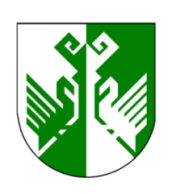 Уменьшены безвозмездные перечисления:Закон Республики Марий Эл от 10.12.2020г. № 49-З «О республиканском бюджете Республики Марий Эл на 2021 год и на плановый период 2022 и 2023 годов»
2021 год:
Субсидии бюджетам муниципальных образований в Республике Марий Эл на осуществление целевых мероприятий в отношении автомобильных дорог общего пользования местного значения в сумме 1,2 млн.рублей.
2022 год:
           Субвенции из республиканского бюджета Республики Марий Эл местным бюджетам на обеспечение государственных гарантий реализации прав на получение общедоступного и бесплатного дошкольного, начального общего, основного общего, среднего общего образования в муниципальных общеобразовательных организациях, обеспечение дополнительного образования детей в муниципальных общеобразовательных организациях посредством предоставления субвенций местным бюджетам, включая расходы на оплату труда, приобретение учебников и учебных пособий, средств обучения, игр, игрушек (за исключением расходов на содержание зданий и оплату коммунальных услуг) в сумме 40,1 млн.рублей;
          Субвенции на осуществление государственных полномочий по предоставлению мер социальной поддержки по оплате жилищно-коммунальных услуг некоторым категориям граждан в сумме 3,7 млн.рублей ;
         Субвенции, предоставляемые органам местного самоуправления для осуществления государственных полномочий Республики Марий Эл по установлению льготных тарифов на тепловую энергию  и по возмещению выпадающих доходов теплоснабжающим организациям, возникших в результате применения льготных тарифов на тепловую энергию в сумме 15,6 млн. рублей.
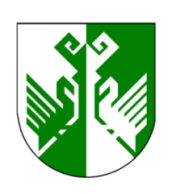 Проект бюджета Сернурского муниципального района Республики Марий Эл на 2021 год и на плановый период 2022 и  2023 годов
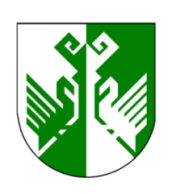 Прогноз основных характеристик 
бюджета Сернурского муниципального района
 на 2021 год и на плановый период 2022 и 2023 годов
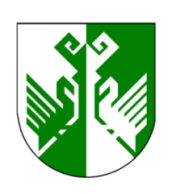 Динамика налоговых и неналоговых доходов бюджета  Сернурского муниципального района
 на 2021 - 2023 годы, млн. рублей
Рост
на 7,2 млн.руб. или 4,8%
10
Прогноз динамики 
основных социально-экономических показателей 
бюджета муниципального образования
«Сернурский муниципальный район» 2021 году к 2020 году
Структура доходов бюджета 
Сернурского муниципального района
на 2021 год
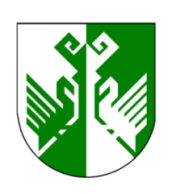 Структура налоговых и неналоговых доходов бюджета Сернурского муниципального района в 2021 году
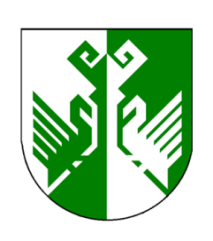 Прогноз  налоговых и неналоговых доходов
бюджета  Сернурского муниципального района
на 2021 год и на плановый период 2022 и 2023 годов

млн.рублей
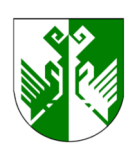 Изменение доходной базы консолидированного бюджета Сернурского муниципального района Республики Марий Эл   в 2021 году в связи с изменением законодательства Российской Федерации
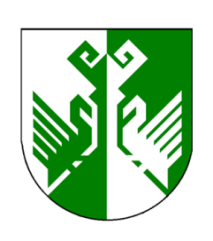 Прогноз безвозмездных поступлений из республиканского бюджета Республики Марий Эл бюджету  Сернурского муниципального района на 2021-2023 годы
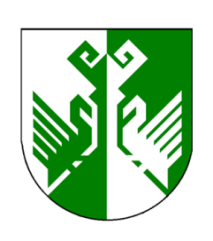 Межбюджетные трансферты бюджетам поселений из районного бюджета на 2021-2023 годы
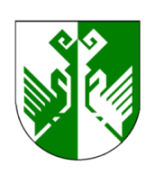 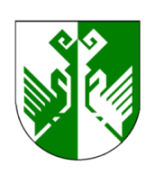 Расходы бюджета
Расходы бюджета - выплачиваемые из бюджета денежные средства, за исключением средств, являющихся источниками дефицита бюджета.
     Формирование расходов осуществляется в соответствии с расходными обязательствами, обусловленными установленным законодательством разграничением полномочий, исполнение которых должно происходить в очередном финансовом году за счет средств соответствующих бюджетов.
Принципы формирования расходов бюджета:
по разделам;
по ведомствам;
по муниципальным программам Сернурского муниципального района.
Разделы классификации расходов бюджетов
01 «Общегосударственные вопросы»
02 «Национальная оборона»
03 «Национальная безопасность и правоохранительная деятельность»
04 «Национальная экономика»
05 «Жилищно-коммунальное хозяйство»
06
 «Охрана окружающей среды»
07 «Образование»
08 
«Культура, кинематография»
09 «Здравоохранение»
10
 «Социальная политика»
11 «Физическая культура»
12
 «Средства массовой информации»
13 «Обслуживание государственного и муниципального долга»
14 «межбюджетные трансферты общего характера»
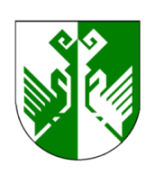 Структура расходов бюджета 
Сернурского муниципального района Республики Марий Эл на 2021 год
528,1 млн. рублей
Расходы,  направляемые на отрасли социальной сферы в 2021 году
Удельный вес расходов, направляемых на выплату заработной платы с начислениями и на коммунальные услуги  в общих расходах бюджета в 2021 году
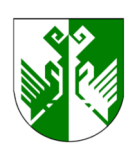 Проект бюджета Сернурского муниципального района Республики Марий Эл на 2021 год сформирован на основе утвержденных Администрацией Сернурского муниципального района Республики Марий Эл   6 муниципальных программ
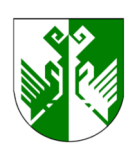 Программная структура расходов бюджета Сернурского муниципального района Республики Марий Эл на 2021 год
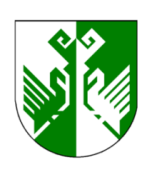 Расходы на непрограммные направления деятельности  в 2021 году
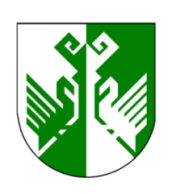 Всего в 2021 году Дорожный фонд района составит 17,7 млн. рублей
(14,1 млн. руб.) - осуществление целевых мероприятий в отношении автомобильных дорог общего пользования местного значения (из них за счет средств респ. бюджета РМЭ 11,2 млн. рублей);
(2,1 млн. руб.) - проектирование автомобильных дорог общего пользования;
(1,5 млн. руб.) – содержание автомобильных дорог общего пользования местного значения (в т.ч. внеграниц населенных пунктов 769,6 тыс. рублей, в границах населенных пунктов 730,4 тыс. рублей)
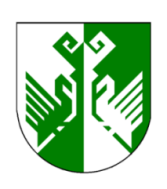 Ассигнования по отрасли «Образование» характеризуются следующими показателями:
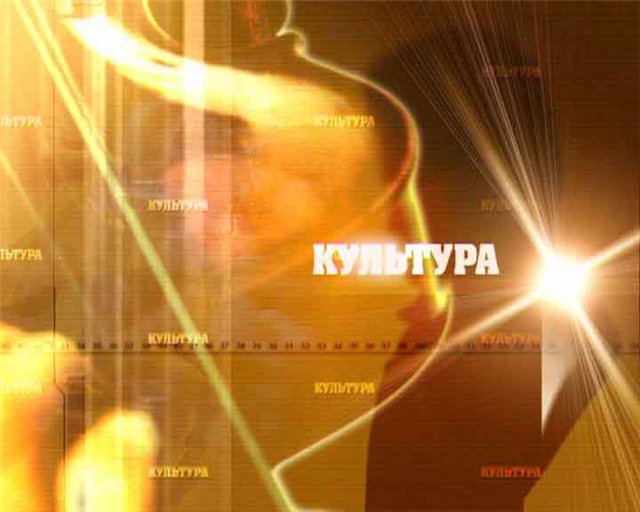 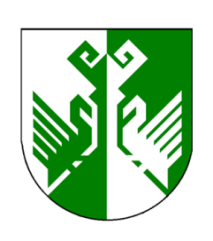 Ассигнования по отрасли «Культура» характеризуются следующими показателями:
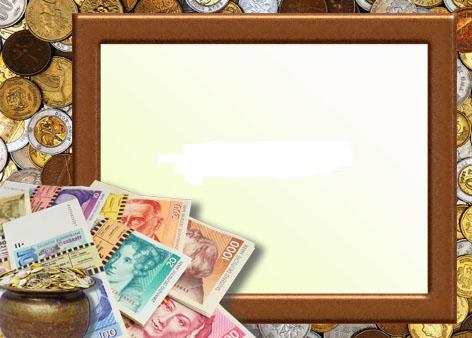 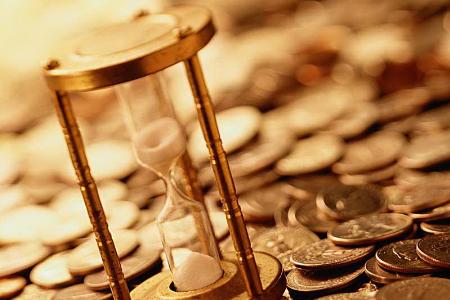 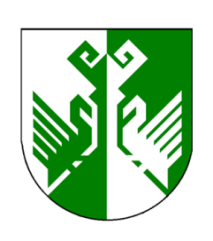 СПАСИБО ЗА         ВНИМАНИЕ!